How To Actively Link An Image In Moodle
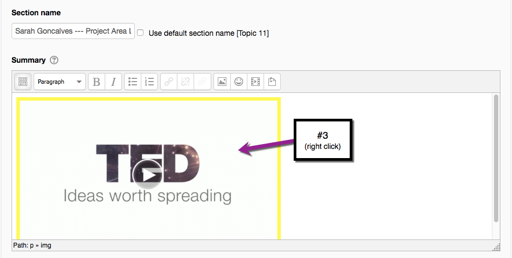 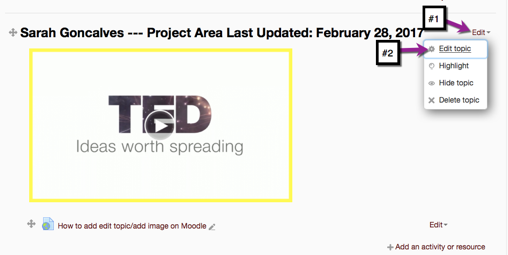 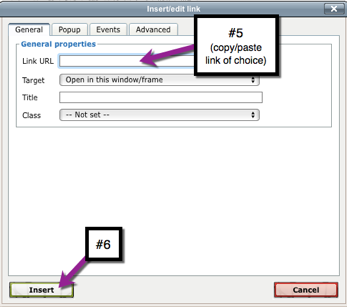 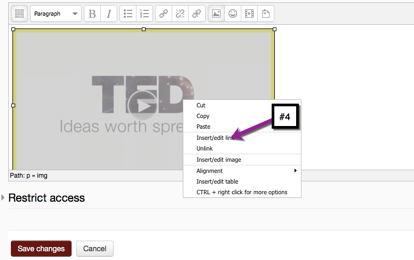 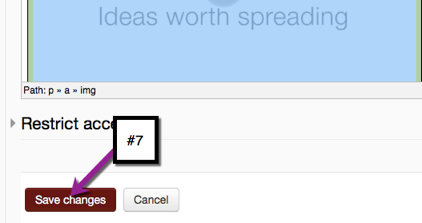 EDIT 6028, Sarah W. Goncalves, VPDR-03, Spring 2017